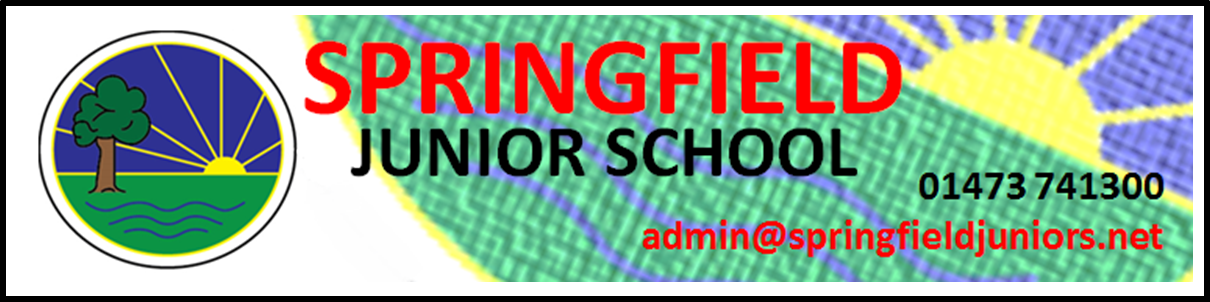 SEN Policy and Information Report 2023-2024
Aims
To provide every opportunity for all of the pupils with Special Educational Needs within our school to achieve their potential. 
To raise the aspirations and expectations for all pupils with Special Educational Needs within the school. 
To take a personalised approach to learning, recognising that every individual has different needs and needs differing support to reach their potential. 
To ensure that all pupils with SEND are fully integrated in to the life of the school and take a full part in all activities and have an equal opportunity to represent the school in positions of responsibility within school and the wider community. 
We believe education is a partnership between the child, guardians and teacher so the views, thoughts and wishes of children and families will be actively sought and the planning and implementation of their support plan will be achieved collaboratively. 
Our provision will be underpinned by quality first teaching, planned and delivered by the class teacher, supported by teaching assistants in class and include targeted intervention support or external support and advice when required.
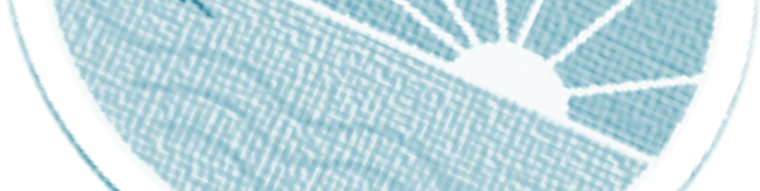 Legislation and guidance 
All schools:
This policy and information report is based on the statutory Special Educational Needs and Disability (SEND) Code of Practice and the following legislation:
 - Part 3 of the Children and Families Act 2014, which sets out schools’ responsibilities for pupils with SEN and disabilities
 - The Special Educational Needs and Disability Regulations 2014, which set out schools’ responsibilities for education, health and care (EHC) plans, SEN co-ordinators (SENCOs) and the SEN information report 

This policy also complies with our funding agreement and articles of association.
SEN information Report 2022 - 2023
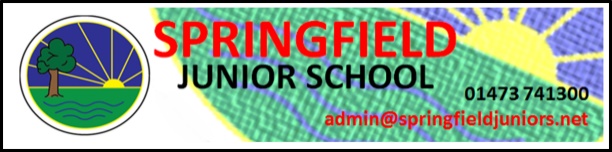 Approaches to teaching pupils with SEN
Who can I contact?
Kinds of SEN
Matching the  Curriculum to pupil’s needs
Inclusivity
Family support worker
Assessing progress and support
Supporting emotional and social development
In partnership with others
Transition
Involving parents
Effectiveness of Provision
Expressing any concerns
Suffolk Local Offer
Who can I contact for information?
Your child’s class teacher is the first point of contact for any initial concerns.

Following this, please contact:

Year group Leaders: 	Year 3 – Ms Whitmore
                                                     Year 4 – Mrs Lynch
                                                     Year 5 – Miss Mower
                                                     Year 6 – Mrs Romer-Lee

SENDCO: Miss Gaffer

Family support worker: Mr D Rycraft

Headteacher: Mrs Everitt
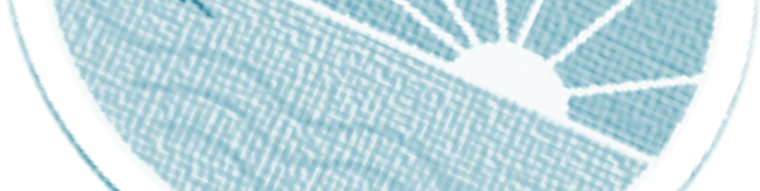 Contact or visit the school office to make an appointment 

T: 01473 741300
E: admin@springfieldjuniors.net
Return to Menu
Roles and Responsibilities
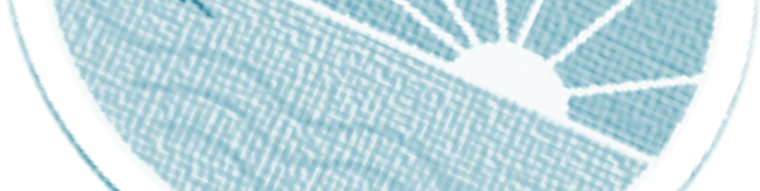 This policy and information report will be reviewed by the SENDCo on a yearly basis and
 approved by the governing body.
What is SEND?
A student with SEND will be recorded in one of three categories: 

• Educational Health Care Plan. Students who have more complex needs have a Education, Health and Care Plan (EHCP). Specific in class support via teaching assistants will be attached to the majority of these students. Many will receive targeted 1 to 1 and small group support. Each student will also have a passport to success which gives information about them, and a learning plan which records the plan in place, and their progress towards targets.

• SEND Support. Students with a diagnosed additional need. These students are not necessarily supported directly by teaching assistants in the classroom, but may have access to some targeted 1 to 1 and small group support. Ultimately, students will be supported via quality first teaching with appropriately differentiated work. These students will need a passport to success to detail their target areas.

• School Aware (Cause for Concern) Students without a diagnosed additional need but who teachers may need to be aware of as these students may require additional support via quality first teaching
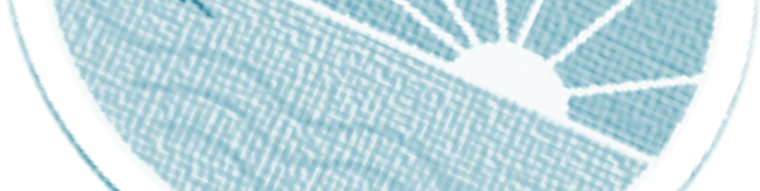 Return to Menu
What kinds of SEN are there?
Return to Menu
[Speaker Notes: 1.30]
What is the approach to teaching pupils with SEND?
The school provides a graduated response to each child dependent on their level of need. These are often referred to as ‘waves of intervention’. 

Wave 1: High quality teaching through differentiation.
Wave 2: Small group support/interventions for those pupils who are working below age related expectations.
Wave 3: Focused individualised programmes for pupils working well below age related expectations.

Most of the time, children will have their learning needs met through high quality first teaching within their class. Sometimes, a child may require provision that is additional to or different from their peers. The child’s individual needs will be carefully considered and targeted additional support will be offered.
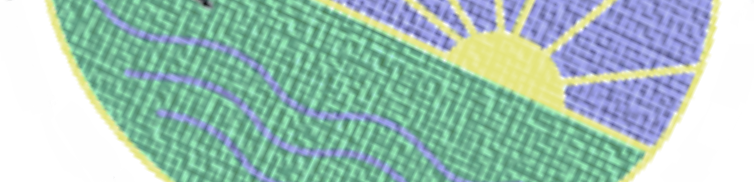 Return to Menu
Return to Menu
How will the curriculum be matched to my child’s needs?
At Springfield, we will adapt the curriculum and learning environment to meet individual needs where it is possible and reasonable. 

Within reason, we will carry out adaptations that make the building as accessible as possible and provide resources that enable pupils to fully access the curriculum. 

This may include: 
individualised curriculum planning, for example in P.E. or reduced timetables
enlarging print
using coloured paper or overlays or using prompt cards or visuals. 

On an individual basis, we will assess when this commitment may require a high level of funding and seek financial support from the Local Authority High Tariff Need Funding.
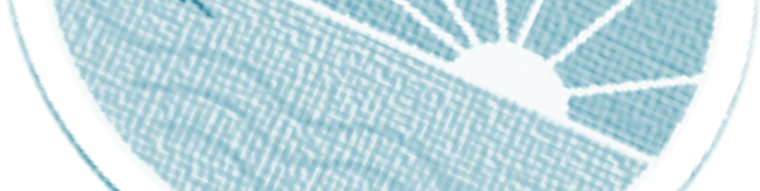 Return to Menu
How are children with SEND enabled to engage in activities with children who do not have SEND?
We are an inclusive school and children at Springfield Juniors have equal access to activities irrespective of their individual needs.

 We aim to provide a range of activities and opportunities to make learning interesting and accessible.

All trips and visits are carefully considered and planned to allow all pupils, regardless of any SEND, the opportunity to attend. 

Pupils with SEND are always encouraged to join in and where necessary, we make sure they have the support to do so. 

Children have regular opportunities to work in mixed ability groups and we actively try to identify opportunities for pupils with SEND to take the lead role in activities and be a role model for other children.
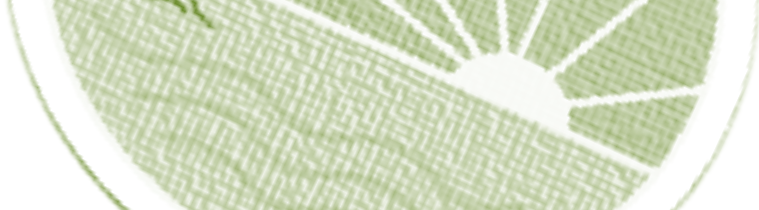 Return to Menu
[Speaker Notes: 1.30]
What support is available for improving emotional and social development of children with SEND?
We understand that most children need support in their social and emotional development from time to time. 
Therefore, we are committed to ensuring that all of our pupils are supported socially and emotionally whenever it is needed.
 We pride ourselves on having a very caring staff, who take the time to get to know the children they work with. They are skilled in spotting children who may be having difficulties and we have a range of strategies and support we can put in to place to support individual needs. Some of our support strategies are listed below:

- Friendship groups                - Breakfast club               - Nurturing lunch clubs
Family Support Worker       - Meet and greet         - Therapeutic sessions: Drawing & Talking, ELSA and Thrive          

We recognise that children with SEND are sometimes vulnerable to factors that may impact on their self-esteem. We are aware of this and consider this as part of the child’s one page profile and support plan.  

The achievements of all children are celebrated at Springfield Juniors and any concerns regarding bullying are dealt with immediately in accordance with our anti-bullying policy.
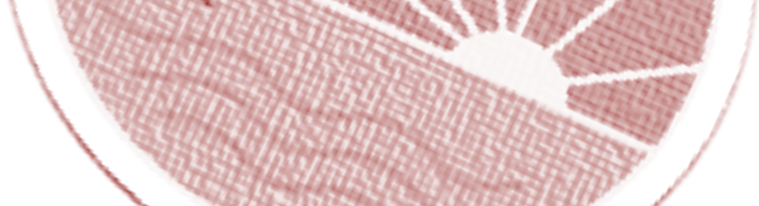 Return to Menu
[Speaker Notes: 1.30]
What support can the family support worker give?
Our Family Support Worker is here to support parents and children with any difficulties that they are experiencing in a friendly, non-judgemental way. 

Our Family Support Worker can offer support in a number of ways:

- Provide information and support to children and families to get the help they feel they need. 
- Promote and enhance the relationship between home and school. 
- Work in partnership with a range of agencies and professionals to deliver support and interventions.
- Support with parenting offering helpful routines and strategies to use in the home. 
- Offer emotional and social support for children whilst in school.




Our Family Support Worker is Mr Rycraft. He can be contacted via the school office on 01473 741300
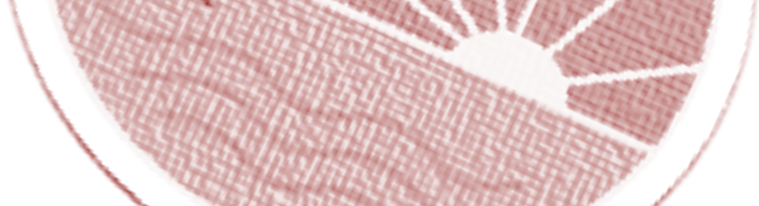 Return to Menu
[Speaker Notes: 1.30]
How will we know how well each child is doing and how will you help me to support my child’s learning?
The child’s progress towards their targets will be assessed by the class teacher under the guidance of the SENDCo.

Ongoing assessment of the child’s learning will take place during lessons and marking of work. In addition, specific assessments may be carried out in order to measure the child’s progress towards outcomes. 

In order to inform our review, we:
-    Gain feedback given by the staff who support the provisions; 
-    Communicate with the class teacher, teaching assistant and any other adults involved with the child;
Review  class termly assessment data;
Review data from any specific assessments undertaken;
Listen to the child’s and parent/carer views.

This information forms part of the cycle of ASSESS, PLAN, DO, REVIEW where provision is reflected upon regularly  and amendments will be made to learning targets and activity as necessary.
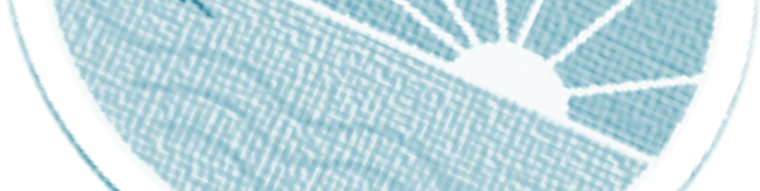 Return to Menu
What are the external agencies, specialist services or professionals that are accessed by school?
There are a number of services across education, health and social care that we can seek support and 
guidance from. Referrals to these services will be made, where appropriate, with consent of the 
parent/carer. The table details some of the agencies that we work with:
Return to Menu
[Speaker Notes: 1.30]
How will the school prepare and support my child to join the school, transfer to a new school or the next stage of education?
All children are supported in moving between phases of their education whether it is when moving to a new teacher between academic years or moving between key stages. 

There are two key stage transitions at Springfield Juniors – from year 2 to year 3 (Key Stage 1 to Key Stage 2) and from year 6 to year 7 (Key Stage 2 to Key Stage 3). 

Teachers work together to plan and prepare pupils for these moves by ensuring that all information and records are passed on and by giving pupils opportunities to experience their new environment. 

We work closely with the feeder and high schools to ensure an effective transition is planned and managed over several months. During any transition, the needs of our SEN pupils are considered and additional support is provided by our staff and/or outside agencies; this support is tailored to the needs of the individual child.

We will evaluate any SEND provision the child receives and inform the new school of this. When a pupil leaves during the academic year, we will ensure that records are forwarded in a safe and timely manner and liaise with the new school where appropriate.
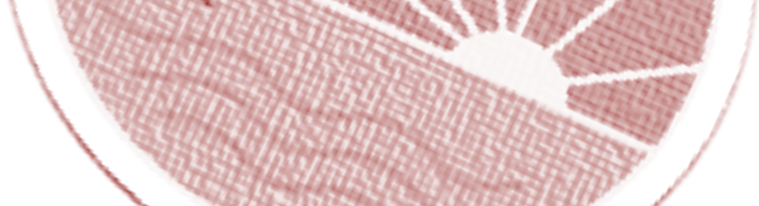 Return to Menu
[Speaker Notes: 1.30]
How are parents involved with the school?
Communication is extremely important and we aim to ensure that pupils and their parents/carers are kept informed. 

We offer a number of occasions throughout the school year where pupil progress will be discussed such as termly reports, mentor meetings and parents’ evenings. 

We also offer informal events such as tea afternoons, assemblies and showcases to allow the children to share their work and progress with parents/carers. We offer parents evening slots specifically with the SENDCo for children on the SEND register.

A parent can make a request to meet and discuss issues surrounding their child’s progress or needs with either their class teacher or SENDCo throughout the year. This can be requested via the school office or letter to the teacher. 


If a child needs an assessment that is additional to the normal classroom assessments, parental permission is always sought. Before referrals to outside agencies can be made, permission will also be sought.
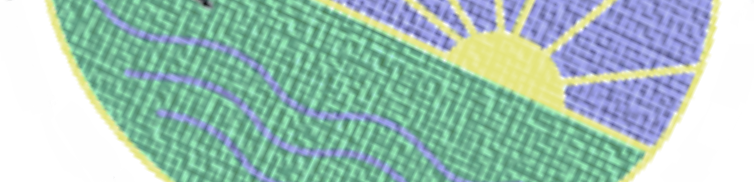 Return to Menu
How will the school evaluate the effectiveness of the provision for pupils with SEND?
We use a number of in-school measures to evaluate the effectiveness of provision for pupils with SEND. This includes:

Termly data tracking                                                    - Pupil Progress Meetings	
-    Learning walks and lesson observations                  - Book and planning scrutiny;
Pupil and parental input.
Summative tracking of data
Termly review of learning plans and passports
Return to Menu
[Speaker Notes: 1.30]
What if I am not happy with a decision or what is happening for my child?
At Springfield Juniors, we take any complaints very seriously and will always strive to do our best to resolve them. This is best achieved through open and honest meetings involving all relevant parties and where necessary, independent support. 

The SENDIASS service can help, either by supporting parents at meetings or informing them of any further course of action that they can take. They can be contacted via the telephone helpline on (01473) 256210 or via following the link below:
https://www.suffolk.gov.uk/children-families-and-learning/send-and-the-local-offer/sendiass/




If a parent/carer wishes to make a compliant about the SEND provision provided by our school they could do so in the following ways:
- Speak with the class teacher or school office;
- Write to or make an appointment with Head Teacher (Mrs Everitt);
- Write to the Chair of Governors (Mrs.Kingsley) at the school address.
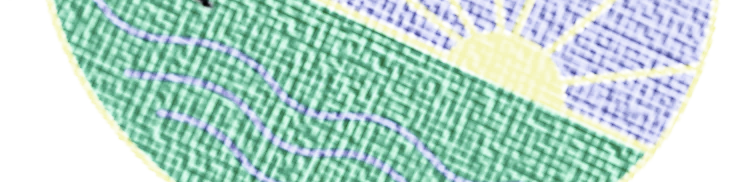 Return to Menu
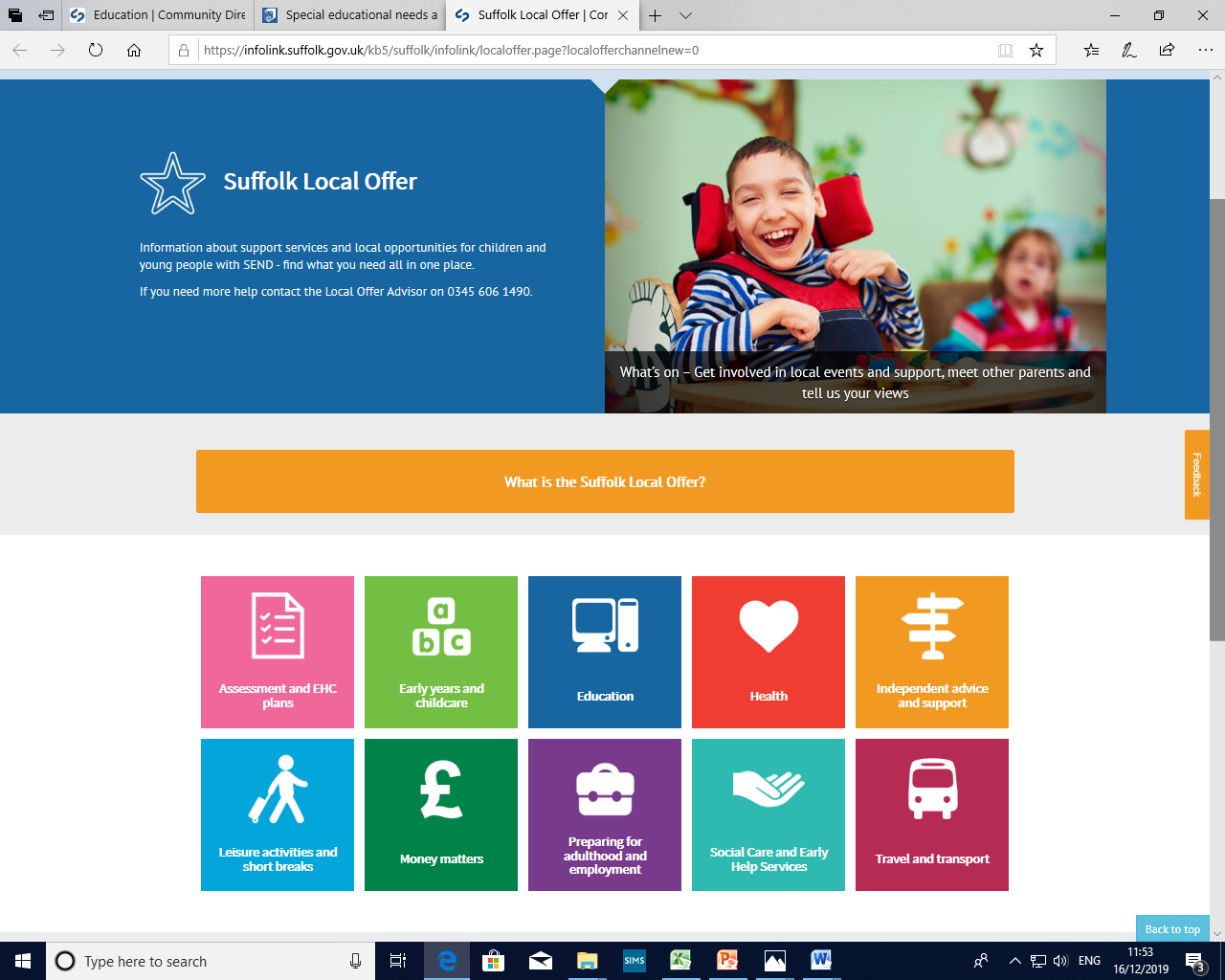 Click on the picture to access the Suffolk Local Offer
Return to Menu